MIDDLETON CHENEY
FOOTBALL CLUB
RESERVES TEAM
1983-84
SEASON

 LORD JERSEYLEAGUE
DIVISION lI
 AND CUPS
MIDDLETON CHENEY
1st Team Manager	Dick Ashburn & Alan Coleman		
Res Team Manager	Pete Allington		
A. Team Manager	Jeff Sargent & Ian Wickens		
	
	


1st Team		Banbury Premier League
Res Team		Lord Jersey League Division II
A Team		Lord Jersey League Division III
September 7th 1983 Lord Jersey League Div II - Home
Middleton Res  3 v 3  Chesterton                                                                                

G. Barrett
K. Pye
D. Laud
I. Braggins	
M. Evans			Goal scorers	A. White 2	
A. Wheatley					A. Wheatley
R. Northover					
M. Cato				
A. White				
J. Boyles	
N. Franklin	
Sub- N. Berry
Sub-
September 10th 1983 Lord Jersey League Div II - Away
Bardwell  0 v 3  Middleton Res                                                                                 

A. Coleman
P. Allington
D. Laud
I. Braggins	
M. Ashburn			Goal scorers	M. Cato 2	
M. Cato						N. Berry
P. Ashburn					
N. Franklin			
J. Boyles				
N. Berry	
A. Ashton	
Sub- 
Sub-
September 17th 1983 Lord Jersey League Div II - Home
Middleton Res  6 v 3  Wootten                                                                               

M. Twynham
D. Allington
M. Cannon
I. Braggins	
P. Allington			Goal scorers	N. Berry 2	
R. Northover					D. Laud 2
M. Cato						B. Needham
N. Franklin					M. Cato
B. Needham				
D. Laud
N. Berry	
Sub- 
Sub-
September 24th 1983 Lord Jersey League Div II - Away
Launton Sports  3 v 0  Middleton Res                                                                                

M. Twynham
D. Allington
M. Cannon
I. Braggins	
M. Evans			Goal scorers		
R. Northover				
M. Cato						
N. Franklin				
N. Berry				
D. Laud
B. Needham	
Sub- 
Sub-
October 8th 1983 Lord Jersey League Div II - Home
Middleton Res  1 v 2  Steeple Aston                                                                                

A. Coleman
D. Allington
M. Cannon
I. Braggins	
R. Northover			Goal scorers	J. Boyles	
M. Evans				
M. Cato						
N. Franklin				
N. Berry				
J. Boyles
D. Laud	
Sub- N. Davidson
Sub-
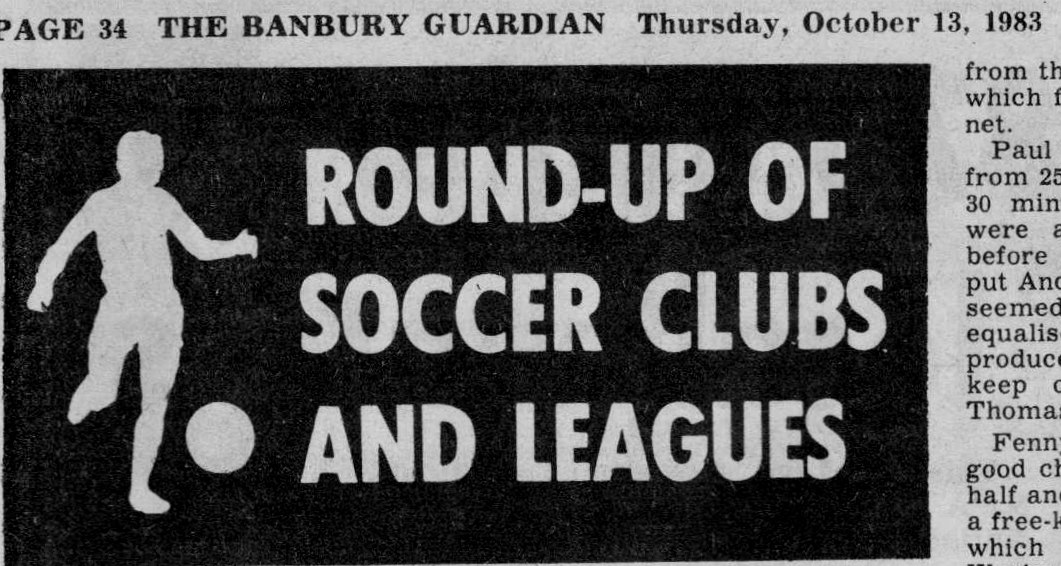 October 15th 1983 Northants Area Cup 1st Rd - Away
Flore Res  1 v 4  Middleton Res                                                                                

A. Coleman
D. Allington
M. Cannon
M. Ashburn	
I. Braggins			Goal scorers	J. Boyles 2	
R. Northover					I. Braggins
M. Cato						Own goal
N. Johnson				
N. Berry				
J. Boyles
D. Laud	
Sub- P. Allington
Sub-
October 22nd 1983 Lord Jersey Cup 1st Rd - Home
Middleton Res  2 v 1  Islip                                                                                

A. Coleman
D. Allington
M. Ashburn
M. Cannon	
M. Evans			Goal scorers	A. White	
D. Laud						D. Laud
N. Johnson					
I. Braggins				
N. Berry				
A. White
Dar Gascoigne
Sub- N. Davidson
Sub-
October 29th 1983 Lord Jersey League Div II - Home
Middleton Res  3 v 1  Fritwell                                                                                

A. Coleman
D. Allington
P. Allington
M. Ashburn	
M. Lee				Goal scorers	A. White	
P. Holland					D. Laud
R. Northover					N. Berry
D. Laud				
S. Harris			
A. White
N. Berry	
Sub- I. Crofts
Sub-
November 5th 1983 Lord Jersey League Div II - Away
Merton  2 v 5  Middleton Res                                                                                  

A. Coleman
D. Allington
M. Ashburn
I. Braggins	
D. Laud				Goal scorers	A. White 3	
N. Johnson					J. Boyles
Paul Gwynne					N. Davidson
A. White			
J. Boyles			
N. Berry
P. Holland	
Sub- N. Davidson
Sub- M. Cato
November 12th 1983 Northants Area Cup 2nd Rd - Away
Spratton  0 v 3  Middleton Res                                                                                

A. Coleman
D. Allington
M. Cannon
M. Ashburn	
D. Laud				Goal scorers	A. White 3	
M. Cato						
N. Johnson					
P. Holland				
N. Berry				
A. White
J. Boyles
Sub- P. Allington
Sub-
November 19th 1983 Eric Morris Cup 1st Rd - Home
Middleton Res  1 v 1  Merton                                                                                

A. Coleman
D. Allington
M. Ashburn
M. Cannon	
M. Cato				Goal scorers	A. White 	
I. Braggins					
N. Johnson					
P. Holland				
D. Laud			
J. Boyles
A. White
Sub- M. Lee
Sub-
November 26th 1983 Eric Morris Cup 1st Rd Replay - Away
Merton  1 v 0  Middleton Res                                                                                

A. Coleman
D. Allington
M. Ashburn
M. Lee	
P. Holland			Goal scorers	 
N. Johnson					
D. Laud					
N. Berry				
J. Boyles		
R. Northover
Dar Gascoigne
Sub- P. Allington
Sub-
December 3rd 1983 Lord Jersey League Div II - Away
Ambrosden  1 v 5  Middleton Res                                                                                  

A. Coleman
M. Lee
M. Cannon
M. Cato	
P. Ashburn			Goal scorers	N. Berry 3	
R. Northover					N. Johnson
N. Johnson					D. Laud
P. Holland			
D. Laud			
A. White
N. Berry	
Sub- Dar Gascoigne
Sub-
December 10th 1983 Lord Jersey Cup 2nd Rd - Home
Middleton Res  5 v 3  Crusaders                                                                                

M. Garrett
M. Lee
D. Allington
M. Ashburn	
M. Cannon			Goal scorers	N. Johnson	
N. Johnson					A. White
M. Cato						J. Boyles
D. Laud						D. Allington
J. Boyles					Own goal
A. White
N. Berry
Sub- P. Holland
Sub-
December 17th 1983 Northants Area Cup 3rd Rd - Away
Northampton Glen Eagles  4 v 2  Middleton Res                                                                                

M. Garrett
D. Allington
M. Ashburn
M. Cannon	
M. Lee				Goal scorers	J. Boyles	
P. Holland					A. White
N. Johnson					
D. Laud				
J. Boyles			
A. White
N. Berry
Sub- S. Harris
Sub-
December 31st 1983 Arthur Crawford Cup - Away
Heyford Utd  3 v 5  Middleton Res                                                                                

M. Garrett
D. Allington
M. Cato
M. Ashburn	
M. Lee				Goal scorers	J. Boyles 2	
I. Braggins					A. White
P. Holland					D. Laud
D. Laud						Own goal
N. Berry			
A. White
J. Boyles
Sub- S. Harris
Sub-
January 7th 1984 Lord Jersey League Div II - Home
Middleton Res  1 v 4  Bardwell                                                                                  

M. Garrett
M. Lee
M. Ashburn
M. Cannon
M. Cato				Goal scorers	D. Allington	
I. Braggins					
N. Johnson					
P. Holland			
A. White		
D. Laud
D. Allington
Sub- S. Harris
Sub-
January 14th 1984 Arthur Crawford Cup - Home
Middleton Res  3 v 1  Heyford Utd                                                                                  

M. Garrett
D. Allington
I. Braggins
M. Ashburn
M. Lee				Goal scorers	S. Harris	
Dar Gascoigne					A. White
P. Holland					D. Allington
D. Laud			
S. Harris		
A. White
N. Berry
Sub- P. Allington
Sub-
January 28th 1984 Lord Jersey League Div II - Home
Middleton Res  6 v 2  Ambrosden                                                                                 

M. Garrett
M. Lee
M. Reynolds
M. Ashburn
D. Allington			Goal scorers	D. Laud 3	
J. Boyles					I. Braggins 2
D. Laud						A. White
I. Braggins			
S. Harris		
A. White
N. Berry
Sub- M. Cato
Sub-
February 4th 1984 Arthur Crawford Cup - Away
Islip  3 v 1  Middleton Res                                                                                    

M. Garrett
D. Allington
M. Ashburn
I. Braggins
M. Cato				Goal scorers	J. Boyles	
C. Farrow				
D. Laud					
N. Berry		
A. White		
J. Boyles
M. Bidwell
Sub- P. Allington
Sub-
February 11th 1984 Lord Jersey Cup 3rd Rd - Away
Fritwell  3 v 0  Middleton Res                                                                                

A. Coleman
D. Allington
P. Allington
M. Ashburn	
M. Lee				Goal scorers		
M. Cato				
D. Laud						
I. Braggins						
N. Berry					
A. White
J. Boyles
Sub- S. Harris
Sub-
February 18th 1984 Arthur Crawford Cup - Home
Middleton Res  3 v 0  Merton                                                                                  

A. Coleman
M. Bidwell
D. Allington
J. Boyles
M. Cato				Goal scorers	C. Farrow 2	
I. Braggins					A. White
R. Northover				
D. Laud		
A. White		
C. Farrow
A. Wheatley
Sub- Pete Gwynne
Sub-
February 25th 1984 Arthur Crawford Cup - Away
Merton  0 v 1  Middleton Res                                                                                  

A. Coleman
D. Allington
M. Bidwell
J. Boyles
M. Cato				Goal scorers	A. White	
I. Braggins					
D. Laud				
M. Cannon		
A. White		
C. Farrow
R. Northover
Sub- N. Berry
Sub-
March 10th 1984 Arthur Crawford Cup - Away
Launton  2 v 1  Middleton Res                                                                                  

A. Coleman
D. Allington
M. Ashburn
I. Walters
J. Boyles			Goal scorers	J. Boyles
M. Cato					
D. Laud				
I. Braggins		
R. Northover		
A. White
N. Berry
Sub- 
Sub-
March 17th 1984 Lord Jersey League Div II - Home
Middleton Res  3 v 2  Isilp                                                                                

A. Coleman
D. Allington
I. Walters
J. Boyles
M. Cato				Goal scorers	J. Boyles 2	
D. Laud						N. Berry
R. Northover				
I. Braggins			
N. Berry		
M. Howes
C. Farrow
Sub- P. Holland
Sub-
March 24th 1984 Arthur Crawford Cup - Home
Middleton Res  3 v 4  Islip                                                                               

A. Coleman
D. Allington
R. Northover
J. Boyles
M. Ashburn			Goal scorers	J. Boyles
I. Braggins					M. Cannon
D. Laud						R. Northover
I. Walters		
N. Berry		
C. Farrow
M. Cannon
Sub- 
Sub-
March 31st 1984 Lord Jersey League Div II - Home
Middleton Res  2 v 0  Islip                                                                               

A. Coleman
D. Allington
J. Boyles
M. Cato
M. Ashburn			Goal scorers	A. White
I. Braggins					C. Farrow
A. White				
R. Northover			
M. Howes	
C. Farrow
M. Cannon
Sub- S. Wilkes
Sub-
April 3rd 1984 Arthur Crawford Cup - Home
Middleton  1 v 0  Launton                                                                                

A. Coleman
D. Allington
J. Boyles
M. Cato
I. Walters			Goal scorers	Paul Gwynne
R. Northover					
D. Laud						
I. Braggins	Booked		
M. Ashburn	
A. White
M. Cannon
Sub- Paul Gwynne
Sub-
April 7th 1984 Lord Jersey League Div II - Home
Middleton Res  5 v 0  Heyford Utd                                                                               

A. Coleman
D. Allington
M. Ashburn
M. Cato
R. Northover			Goal scorers	D. Laud
D. Laud						I. Braggins
I. Braggins					Paul Gwynne
M. Cannon					C. Farrow
Paul Gwynne					A. White
C. Farrow	Booked
A. White
Sub- Pete Gwynne
Sub-
April 10th 1984 Arthur Crawford Cup - Home
Middleton  7 v 2  Bardwell                                                                                

M. Garrett
D. Allington
M. Ashburn
J. Boyles
R. Northover			Goal scorers	A. Wheatley 2
D. Laud						I. Braggins
N. Berry						A. White
A. White					C. Farrow
C. Farrow					D. Laud
A. Wheatley					D. Allington
N. Davidson
Sub- I. Braggins
Sub-
April 14th 1984 Arthur Crawford Cup - Away
Bardwell  0 v 4  Middleton                                                                                  

A. Coleman
D. Allington
R. Northover
M. Cannon
M. Ashburn			Goal scorers	D. Laud
I. Walters					A. Wheatley
D. Laud						C. Farrow
A. Wheatley					N. Berry
A. White					
C. Farrow					
N. Berry
Sub- S. King
Sub-
April 21st 1984 Lord Jersey League Div II - Home
Middleton Res  2 v 1  Launton                                                                               

A. Coleman
M. Ashburn
J. Boyles
I. Braggins
R. Northover			Goal scorers	N. Berry
D. Laud						A. White
I. Walters					
A. Wheatley					
N. Berry						
C. Farrow
A. White
Sub- Paul Gwynne
Sub-
May 1st 1984 Lord Jersey League Div II - Away
Merton  1 v 1  Middleton Res                                                                                

A. Coleman
R. Northover
M. Cannon
J. Boyles
M. Ashburn			Goal scorers	A. Wheatley
I. Braggins					
I. Walters					
D. Laud					
N. Berry						
C. Farrow
A. Wheatley
Sub- D. Allington
Sub-
May 2nd 1984 Lord Jersey League Div II - Away
Fritwell  3 v 3  Middleton Res                                                                                

A. Coleman
D. Allington
J. Boyles
M. Ashburn
R. Northover			Goal scorers	C. Farrow 2
M. Cannon					I. Braggins
I. Braggins					
I. Walters				
N. Berry						
C. Farrow
P. Wilkins
Sub- P. Allington
Sub-
May 5th 1984 Lord Jersey League Div II - Away
Chesterton  2 v 1  Middleton Res                                                                                

A. Coleman
D. Allington
J. Boyles
M. Ashburn
R. Northover			Goal scorers	Own goal
M. Cannon					
I. Braggins					
I. Walters				
C. Reynolds					
C. Farrow
M. Callow
Sub- K. Buckland
Sub-
May 8th 1984 Lord Jersey League Div II - Away
Steeple Aston  2 v 3  Middleton Res                                                                                

A. Coleman
D. Allington
J. Boyles
M. Ashburn
R. Northover			Goal scorers	M. Ashburn
M. Cannon					A. White
I. Braggins					J. Boyles
I. Walters				
A. White					
C. Farrow
Pete Gwynne
Sub- N. Davidson
Sub-
May 12th 1984 Lord Jersey League Div II - Away
Heyford Utd  2 v 2  Middleton Res                                                                                

M. Garrett
M. Ashburn
J. Boyles
Pete Gwynne
R. Northover			Goal scorers	B. Needham
A. Ashton					J. Boyles
M. Cannon					
I. Walters				
C. Farrow					
B. Needham
A. White
Sub- 
Sub-
May 18th 1984 Lord Jersey League Div II - Away
Wooton  1 v 5  Middleton Res                                                                                

A. Coleman
D. Allington
M. Ashburn
J. Boyles
R. Northover			Goal scorers	A. White 2
M. Cannon					F. Hancock
I. Braggins					I. Braggins
I. Walters					No name x 1
N. Davidson					
A. White
F. Hancock
Sub- Pete Gwynne
Sub-